See the wonders of India with your own eyes…
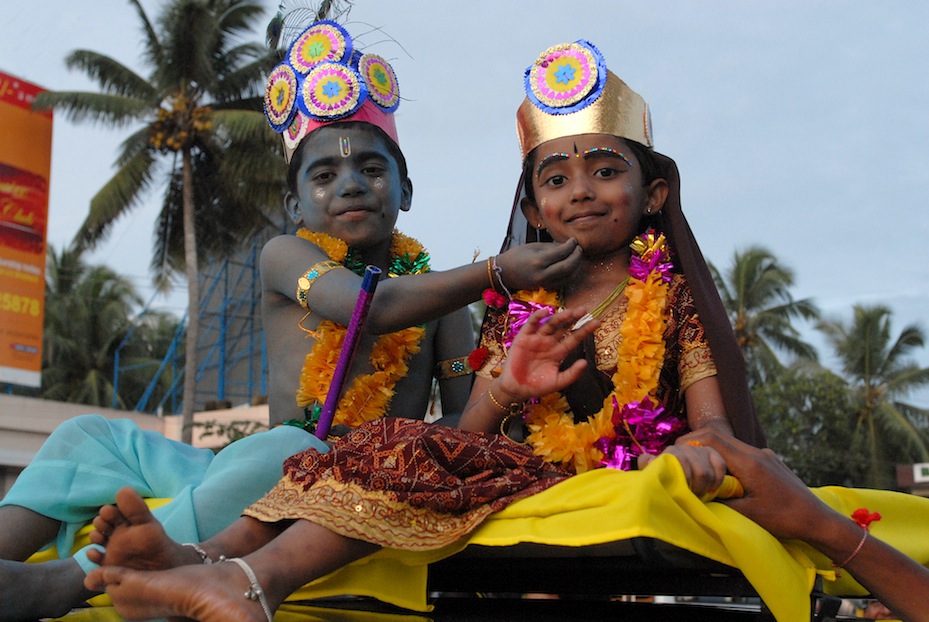 Let us be your guide…
…so you can experience the magnificence of the Taj Mahal,
and the eye catching colors and rich culture of this incredible country.
Time will not wait….
..and neither should you.
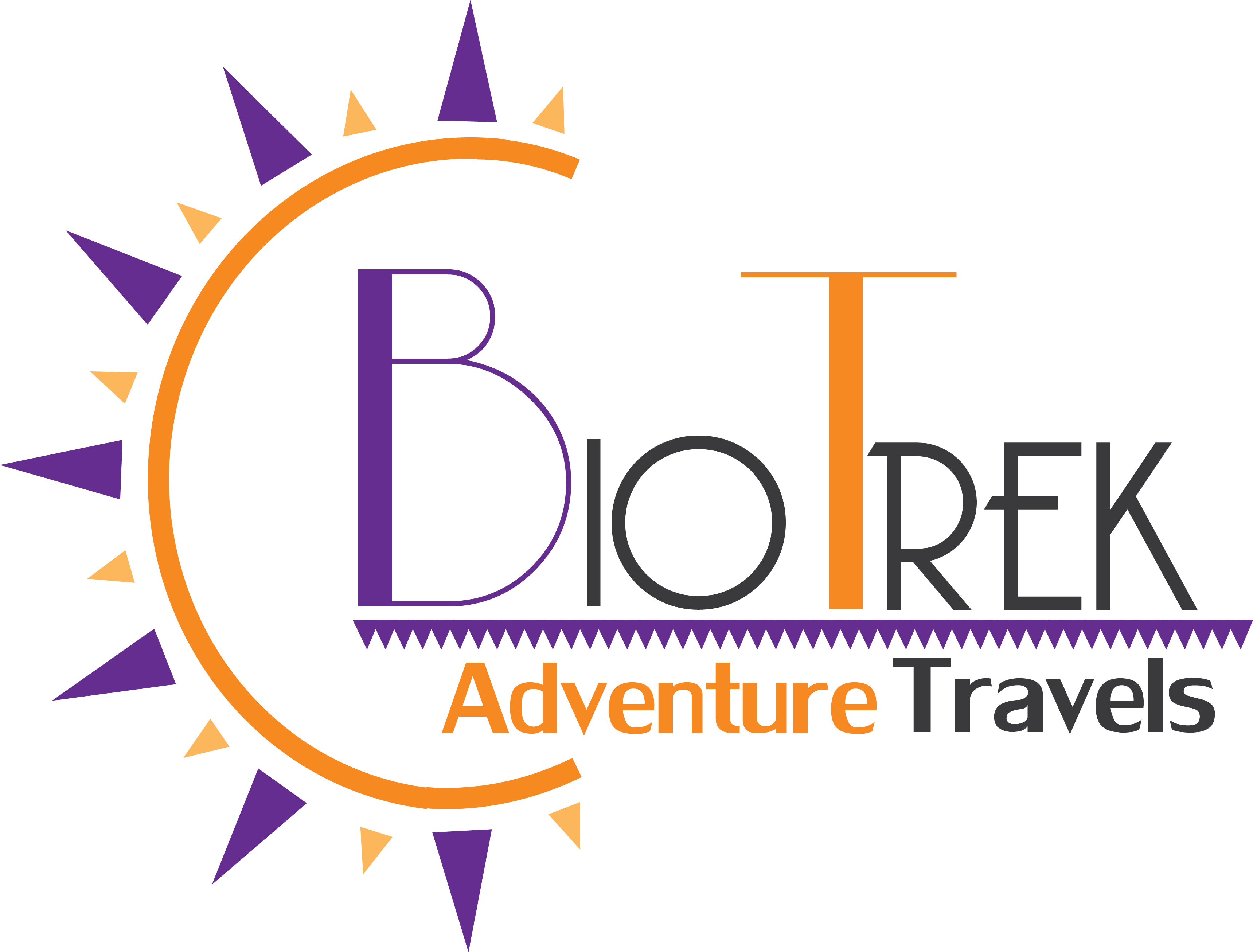 Tour leaves in March and will book fast,
 contact us NOW!
www.BiotrekAdventureTravels.com
sunny@BiotrekAdventureTravels.com
540-349-0040